Review of the Test Facilities 
G. Velev
Outline
Requested by  EOC at the last meeting
Credit for the information goes to  Mark Bird  NHMFL/FSU
Other information is  collected from publications  
Some comparison with the HFVMTF test facility
2
8/19/22
EOC meeting #2
[Speaker Notes: General Plant Project
Purple]
Summary  of the test facilities
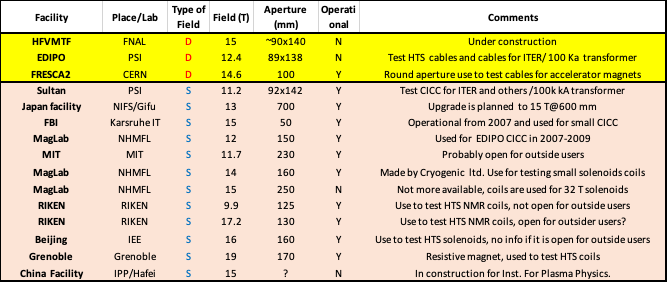 3
8/19/22
EOC meeting #2
EDIPO  Test  Facility
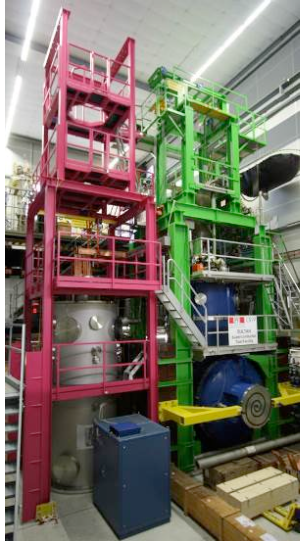 Background field -  12.35 T rectangular  aperture 89x138 mm2
Magnet cooled by forced flow supercritical helium (4.4 K?)
Homogenous length 900 mm @12.3 T @ 1%
AC Dipole coils +/- 0.52 T @ 1 Hz
Sample powering: SC transformer 100kA
Sample test Temperature: 4.5 -50.0 K
Use to test SC cables in conduit for fusion
4
8/19/22
EOC meeting #2
FRESCA 2 TF
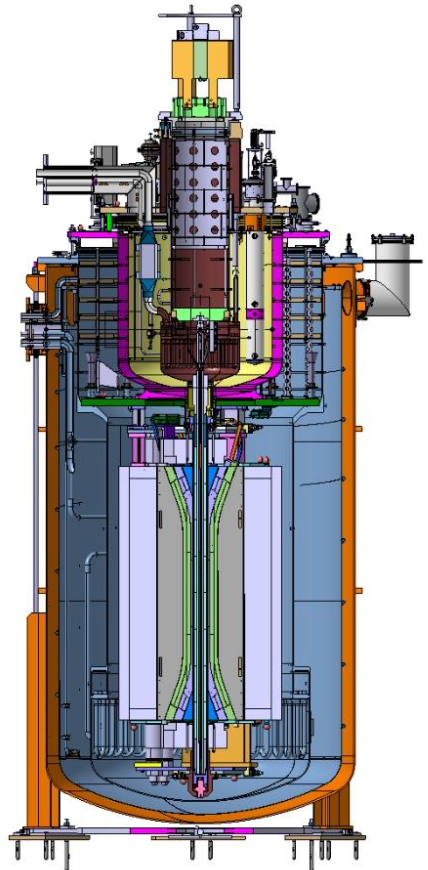 Background field -  14.6 T at 100 mm round aperture 
Magnet operates at 1.9 K and 4.3 K
Homogenous length:  no info
AC Dipole coils: N/A
Sample powering: direct 32 kA for short time at 4.5K
Use to test SC cables, mostly for HF magnets
5
8/19/22
EOC meeting #2
Sultan TF
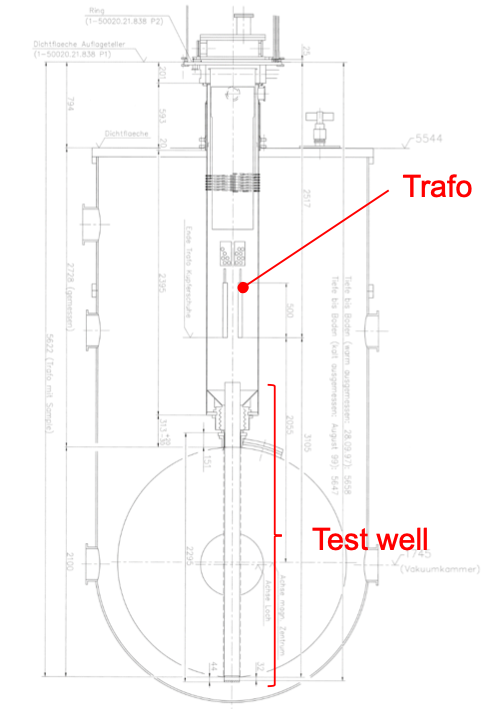 Background field -  11.2 T rectangular  aperture 92x142 mm2
Magnet operates at 4.4 K
Homogenous length ~425 mm @11.2 T @ 1%
AC Dipole coils: +/-0.42 T /6 Hz 
Sample powering: SC transformer 100kA
Use to test SC cables for fusion
6
8/19/22
EOC meeting #2
HFVMTF
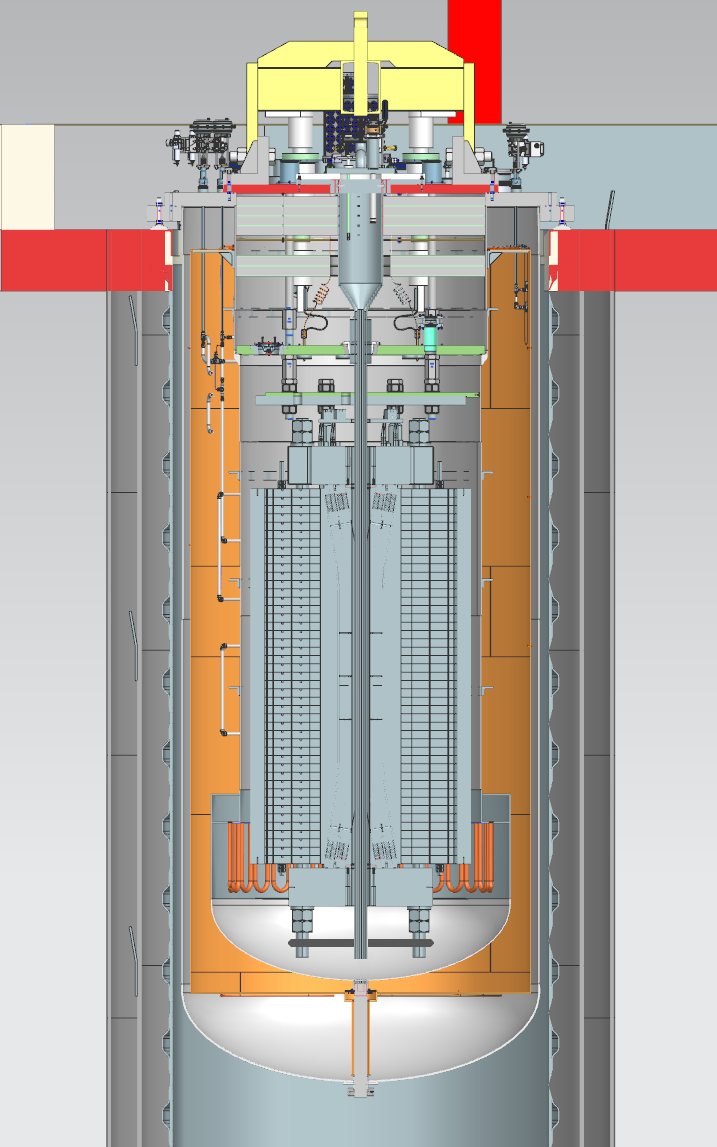 Background field -  above 15 T rectangular  aperture ~89x138 mm2
Magnet operates at 1.9 K
Homogenous length ~750 mm @15.0 T @ 1%
AC Dipole coils: N/A
Sample powering: SC transformer 100kA
Use to test SC cables in conduit for fusion and cables for HF magnets  

HFVMTF will have  similar or better capability than  FRESCA2 at CERN  or EDIPO/Sultan at PSI
7
8/19/22
EOC meeting #2